Office of Compliance and Program Integrity
Patricia Meyer RN,BC CPIP
Supervisor Medical Review
Vision
Ensuring North Carolina’s Medicaid Program delivers intended results
2
Mission
Protect the resources of DMA by reducing or eliminating fraud, waste and abuse through the NC Medicaid program
3
Values
Accountability
  Integrity
  Collaboration
  Innovation
  Communication
4
Federally mandated

	Prevent, identify, and investigate potential fraud,  
      waste, and abuse within the Medicaid Program
       -  In NC, Possible fraud is referred to NC  
          Medicaid Investigations Division (AGO/MID)

	Ensure Medicaid funds utilized appropriately
   - PI identifies and investigates for possible  
     payment error, overutilization, medically    
     inappropriate services
 
	Protect the “Integrity” of the Medicaid Program
5
Authority
 North Carolina General Statute 108C

 Medicaid State Plan

 North Carolina Administrative Code (NCAC)

 State Clinical Policies and Bulletin Articles
6
What is Fraud?
Intentional deception or misrepresentation made by a person with the knowledge that the deception could result in some unauthorized benefit to himself or some other person. It includes any act that constitutes fraud under applicable Federal or State law.
[Speaker Notes: So what exactly is fraud? Fraud is defined by the Centers for Medicare and Medicaid Integrity as   READ DEFINITION. 

Example (s):
Willfully/intentionally billing for services that are not provided. 

42 CFR 455.2 states: 

Credible allegation of fraud. A credible allegation of fraud may be an allegation, which has been verified by the State, from any source, including but not limited to the following:
(1) Fraud hotline complaints.
(2) Claims data mining.
(3) Patterns identified through provider audits, civil false claims cases, and law enforcement investigations. Allegations are considered to be credible when they have indicia of reliability and the State Medicaid agency has reviewed all allegations, facts, and evidence carefully and acts judiciously on a case-by-case basis.]
Credible allegation of fraud.
A credible allegation of fraud may be an allegation, which has been verified by the State, from any source.


Example
 Willfully / intentionally billing for services that are not provided
8
Credible allegation of /or suspected fraud
Referral to the NC Medicaid Investigations Division
 
  Potential for suspension of payments

  Potential for prepayment review

  Potential administrative sanctions affecting    
  continued participation if supported by   
  regulations
9
Fraud is…
Punishable in criminal court

   Providers can be convicted often serve jail     
   time.
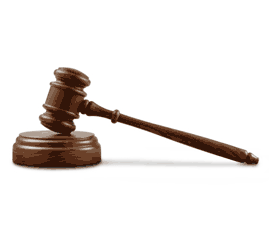 10
What is Abuse?
Provider practices that are inconsistent with             
      sound fiscal, business or medical practice and     
      result in an unnecessary cost to the Medicaid  
      program.

  Also includes recipient practices that result in  
      unnecessary cost to the Medicaid program
[Speaker Notes: 10 NCAC 22F .0301 DEFINITION OF PROVIDER ABUSE 
Provider abuse includes any incidents, services, or practices inconsistent with accepted fiscal or medical practices which cause financial loss to the Medicaid program or its beneficiaries, or which are not reasonable or which are not necessary including, for example, the following: 
(1) Overutilization of medical and health care and services. 
(2) Separate billing for care and services that are: 
(a) part of an all-inclusive procedure, 
(b) included in the daily per-diem rate. 
(3) Billing for care and services that are provided by an unauthorized or unlicensed person. 
(4) Failure to provide and maintain within accepted medical standards for the community: 
(a) proper quality of care, 
(b) appropriate care and services, or 
(c) medically necessary care and services. 
(5) Breach of the terms and conditions of participation agreements, or a failure to comply with requirements of certification, or failure to comply with the provisions of the claim form. 
The foregoing examples do not restrict the meaning of the general definition.]
Example of Abuse:
A provider may be billing separately for items that should be bundled into one supply package. 

What is the difference between fraud and abuse? 

- In a case of abuse the intention to deceive is missing.
12
Program Abuse
If findings limited to Program Abuse, potential     
   outcomes can include seeking recovery of    
   overpayment(s), prepayment review
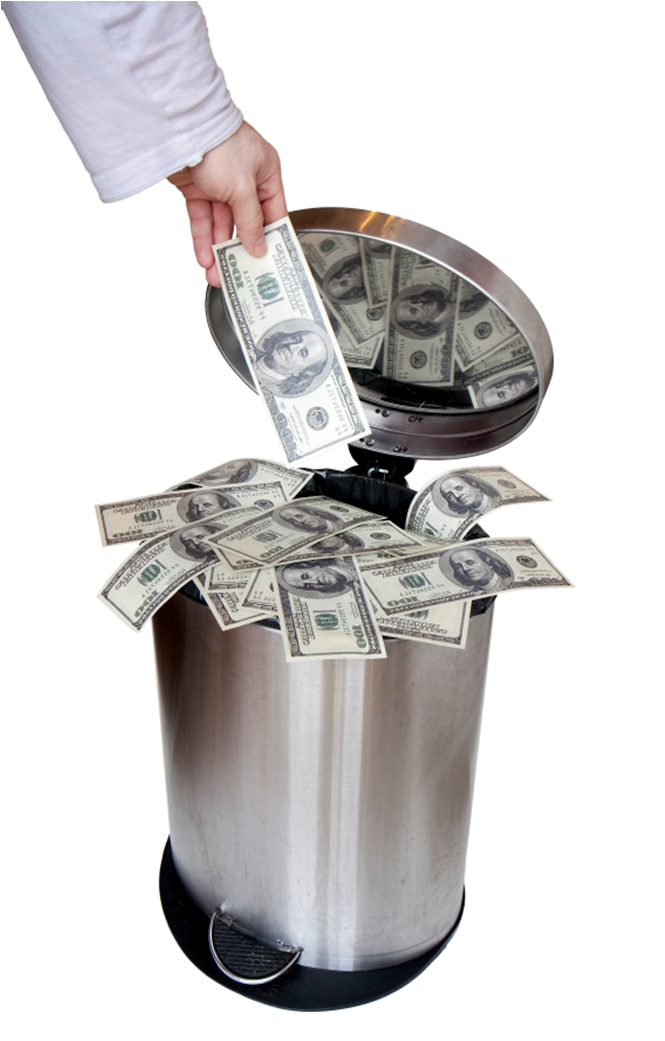 13
Program Integrity Responsibilities
Receiving complaints and referrals

        Conducting preliminary       
        investigations of suspected provider  
        fraud, waste, program abuse or   
        noncompliance

       Detecting/identifying potential provider fraud,  
        waste and program abuse,
14
Referral Source…
Complaints
	Beneficiaries, public, providers, employees
   Referrals from formal sources
	State and Federal Agencies
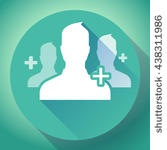 15
[Speaker Notes: Regulatory agencies 
- DSS 
- DHHS Partners 
- DMA program consultants 
- CMS
- OSA]
Pre-Payment Review
Purpose is to ensure that Provider’s claims meet the requirements of  
     federal and State laws / regulations and medical necessity criteria

**For any claims in which the Department has given prior authorization, prepayment review shall not include review of the medical necessity for the approved services.** 

  Provider claims may be subject to prepayment review due (but not limited) to:
  
    Credible allegation of fraud
    Identification of aberrant billing practices as a result of data analysis or 
    investigations, or 
    Other grounds as listed by the Department in rule. 

NCTRACKS: Electronic claim is routed to PI Prepayment Review contractor for manual review prior to payment
16
Pre-Payment Review
Provider Notice of Prepayment Review Must Occur no less than 20 calendar days 	prior to initiating prepayment review.

     	The notice of prepayment review will include: 
  - the reason (s) for prepayment review, 
  - the type of claims (may be limited to certain code) subject to review & include   
    standards by which claims are reviewed   
  - include process explanations, provider instructions & explain claim review time  
    frames
  - which records are requested, how to submit and time limits for submission
17
Pre-Payment Review
Similar to the Desk Review
 
Pre-Payment reviewer receives Provider’s supporting documentation and: 
Determines if Provider submitted entirety of requested records
Makes determination whether Provider’s  documentation supports claim details
Makes determination whether Provider’s documentation supports program compliance
Reviews clinical coverage policy applicable to DOS under review
Applicable laws, regulations
18
Most Common Pre Payment Errors Found


    Licensing/Training/Credentialing Requirements 
 
Staff Credentials
Staff Training
Staff Background Verification
Staff Competency Verification
Supervisory notes to support policy requirements

Not following Current DMA policy
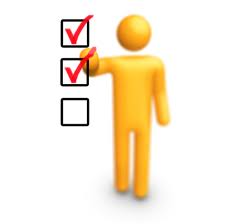 19
Outcome of a Review
Violations of Participation Agreement, Program Abuse, Failing to Meet Prepayment Review Accuracy Threshold:
 
  	Provider not operating in accordance with (or violations of)          
     	terms of Medicaid Participation Agreement (includes    
    	falsification of enrollment application)

  	Provider not licensed/qualified per Medicaid / Health   
     	Choice requirements
 
 	Failure to meet minimum prepayment review accuracy    
    	threshold of at least 70% for three consecutive months on   
    	pre-payment review
20
Post Payment Review
Onsite Announced: 
Provider is given advance notification of PI site visit via fax, telephone call, email (# days advance notice may vary per scope of review) 

Onsite Unannounced: 
 PI or Post Pay Contractor arrives on day of review to Provider site  
   (no prior fax, letter, phone call or email)
 Introductory Discussion with Provider Management
 Staff Introduction & Introductory “Letter” 
 Medical Records Request
 Intro to Provider files & setup of PI Staff
 Exit discussion per Scope of Review
Goal = Be As Minimally Disruptive as Possible
21
Desk Review:
 
 Provider is notified of review via written request for records

 Time Frame and Instructions for Submission

 PI or Contractor Contact

 General Description of Matters Subject to Review

 Currently Most Frequent Method of Post Pay Review
 
**Note: Certified Mail is most frequent method of contact. PI uses correspondence address listed in NCTRACKS**
22
Most Common Post Payment Errors Found

Credentialing and Training
Criminal Background checks not done or 
done months after hiring
Failure to check the Health Care Registry
No documentation of completing skills competency prior to date of service

Not following current DMA policy
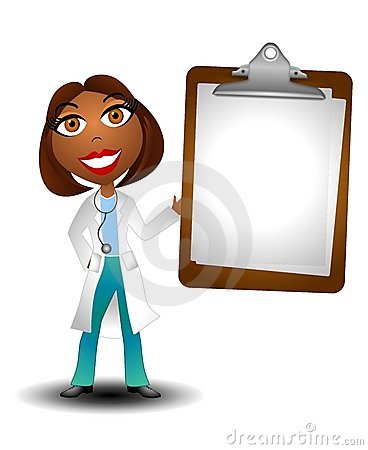 23
Outcome of a Review
No errors, may close case

Payment error less than $150.00 may receive  
     an educational letter

3.  May recommend training

4.  Overpayment identified
24
Patricia Meyer RN BC, CPIP

Medical Review Supervisor
Office of Compliance and Program Integrity

919-814-0170
Pat.meyer@dhhs.nc.gov
25